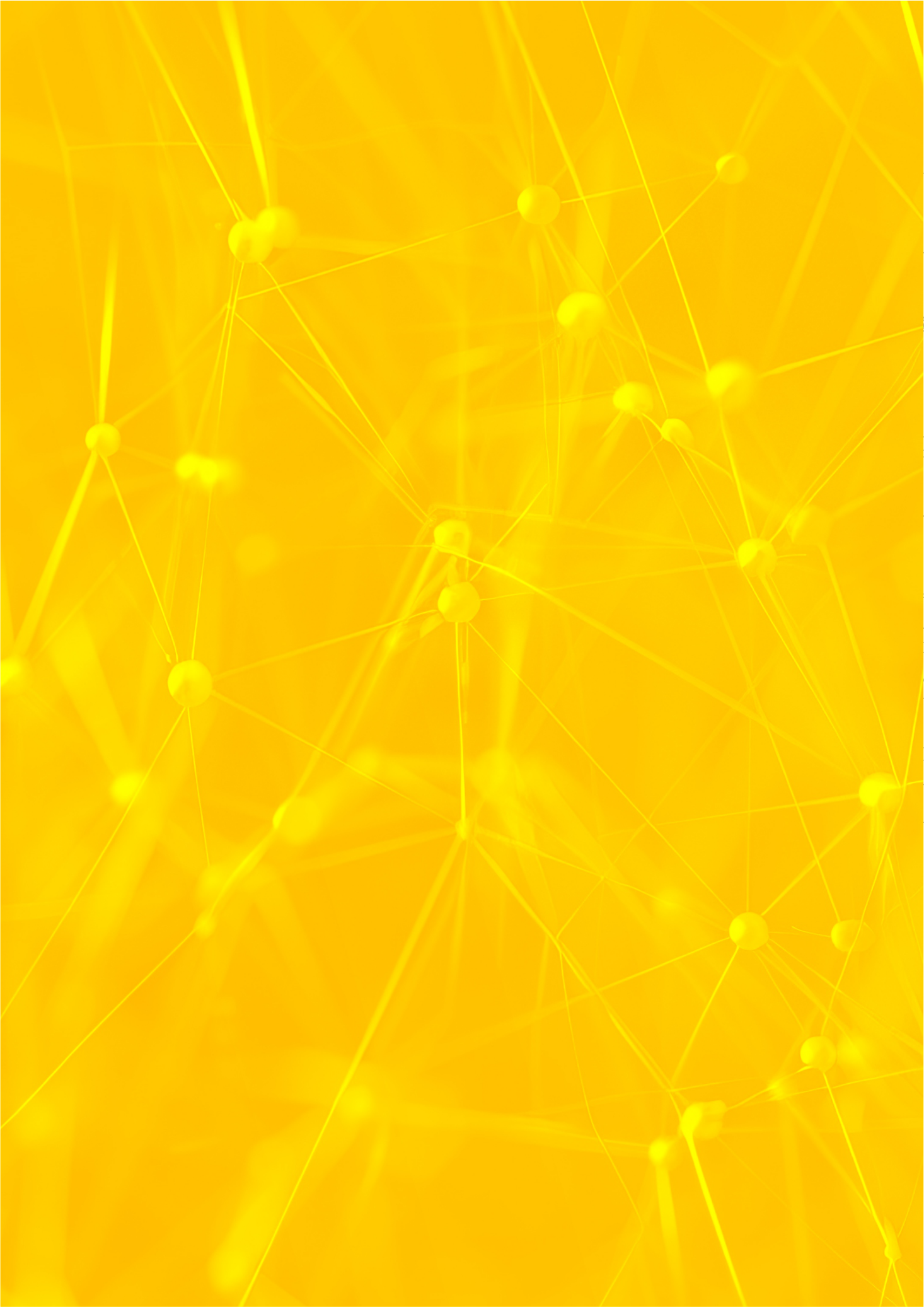 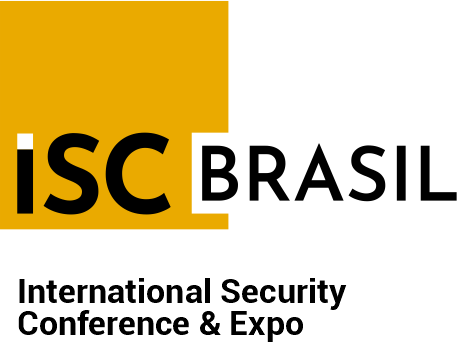 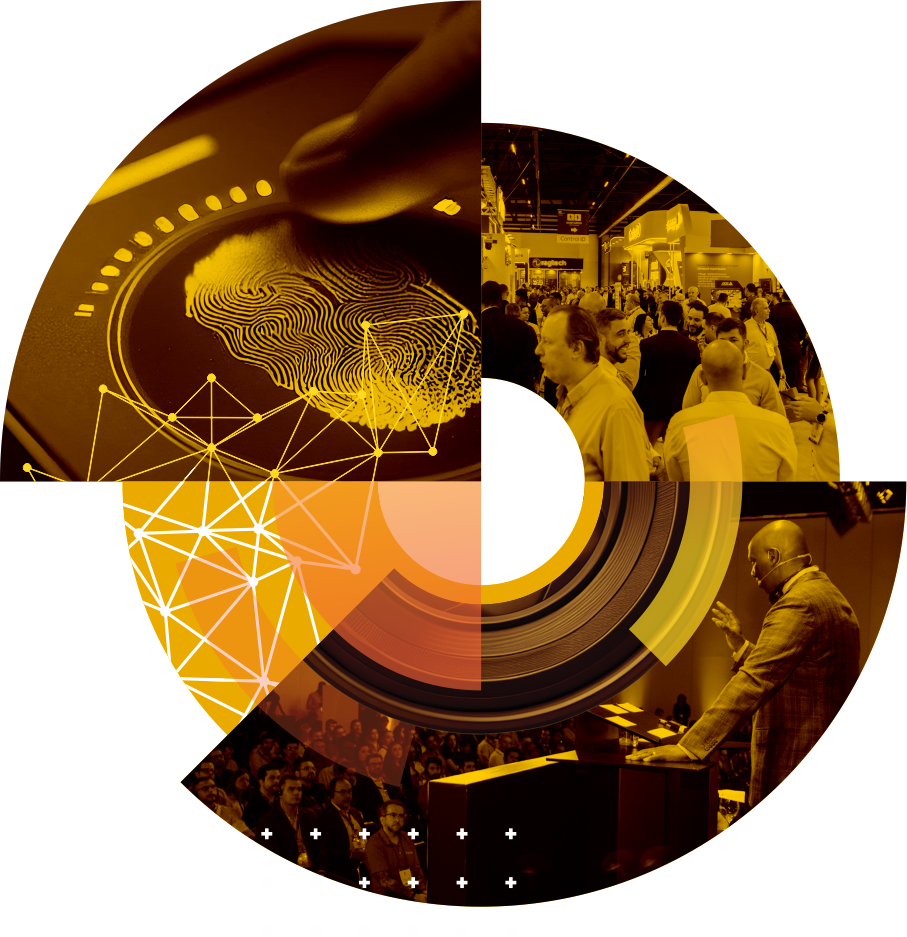 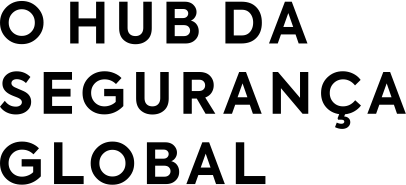 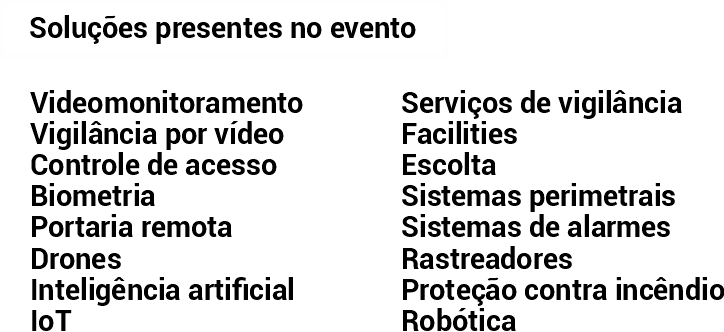 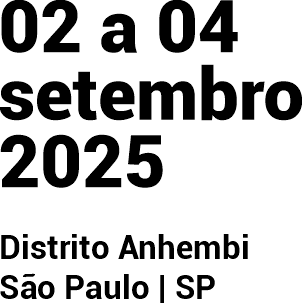 ESTANDE C191
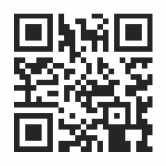 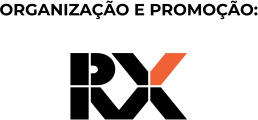 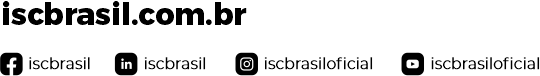